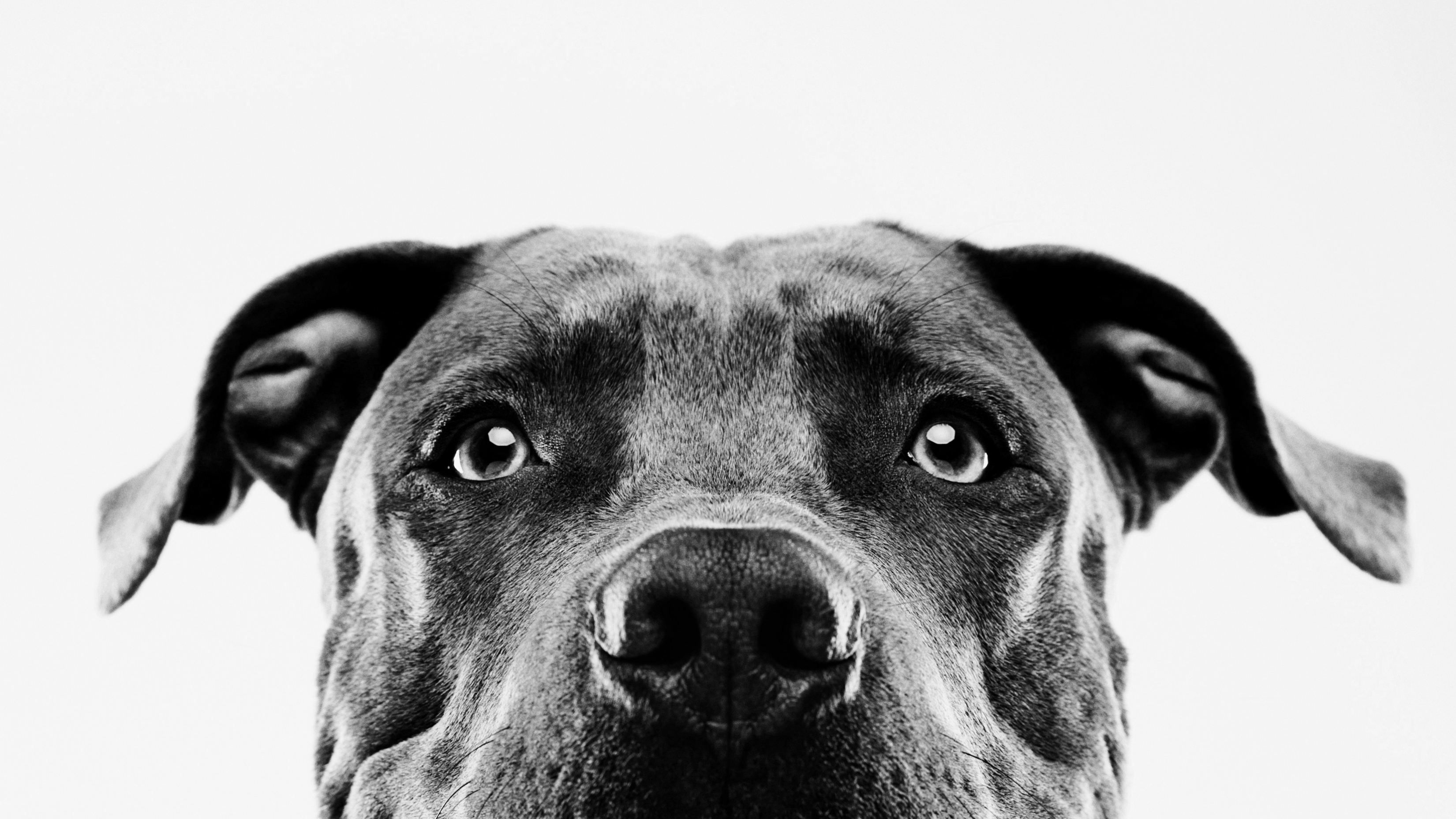 Teaching Through a Pandemic – Part 19-28-20
Kathy Auchter, DDL 
Melissa Shew, PHIL, CTL
Jen Maney, CTL
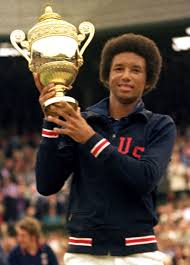 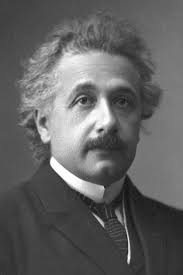 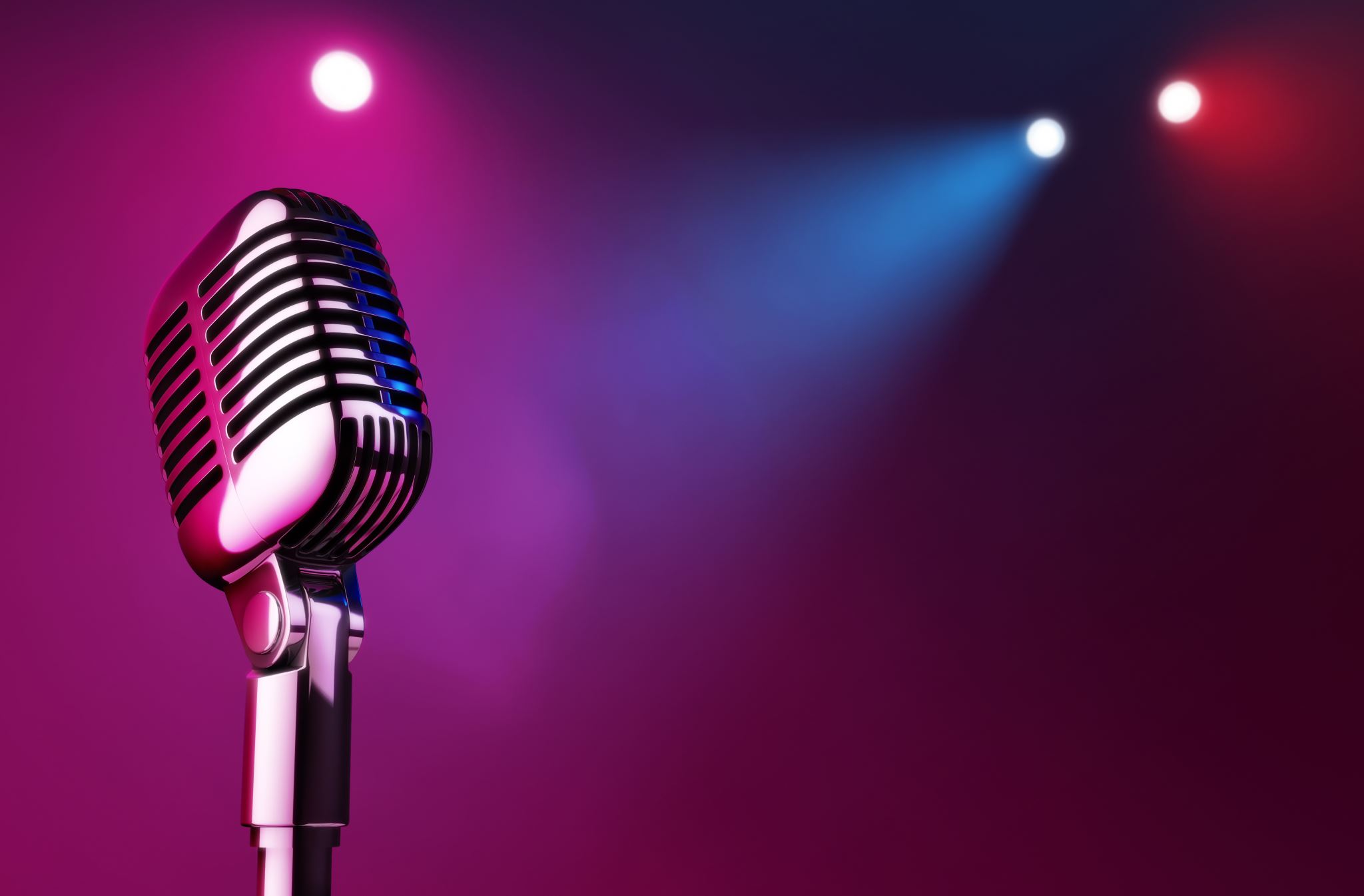 This session will be recorded and a link to the recording will be provided on the CTL website.
Session agenda & format
Considerations and Context supporting Hy-flex model
Student survey, Fall 2020
To Synch or Not to Synch
Students want/need instructors to provide overlapping
KISS
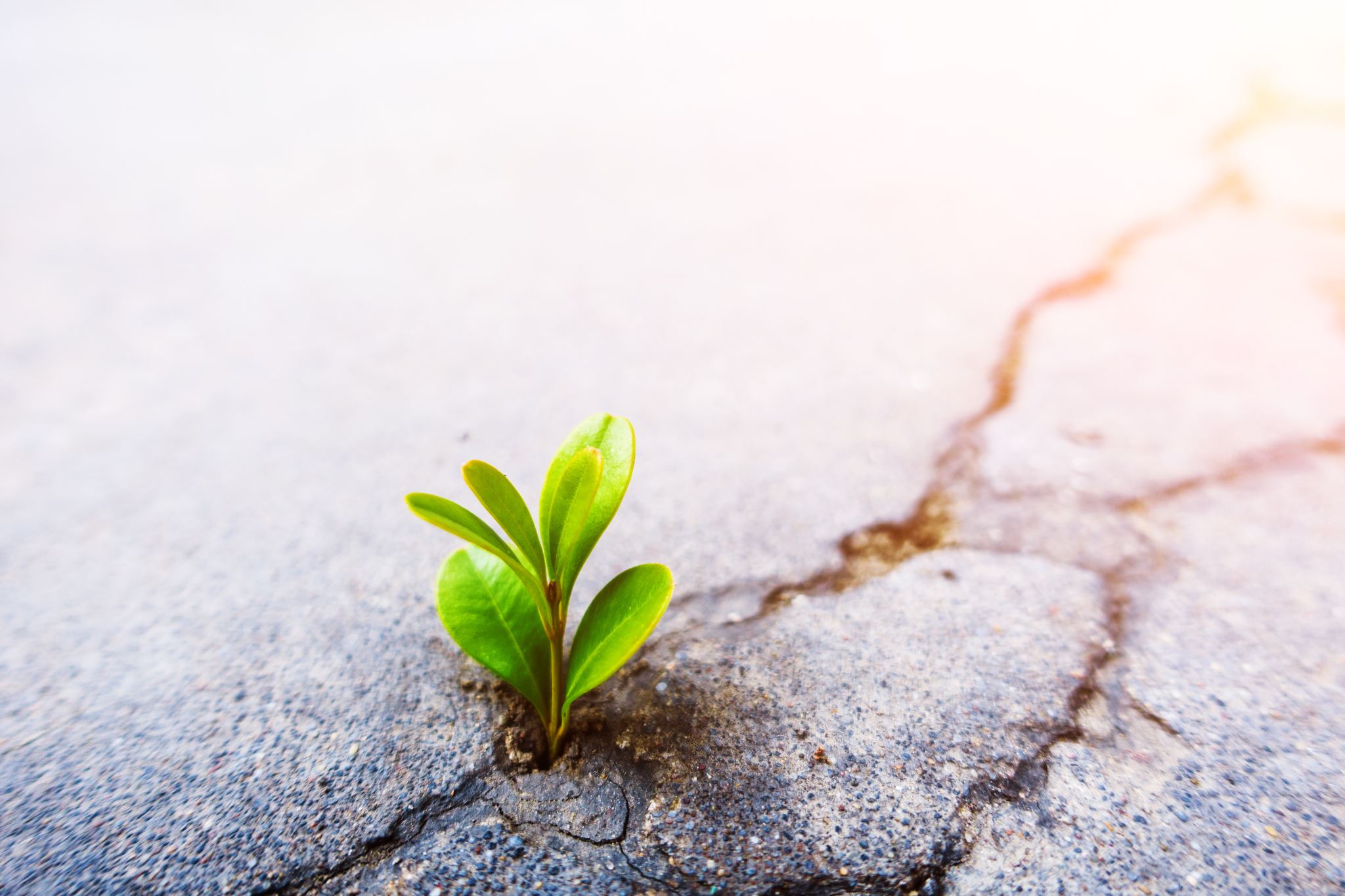 1-minute Reflection
Identify a success/place of experienced growth
Identify an ongoing challenge/opportunity for growth
Identify a hope
CourseTypes
F2f
Asynchronous
Synchronous
Hybrid
Hybrid-flexible (hy-flex)
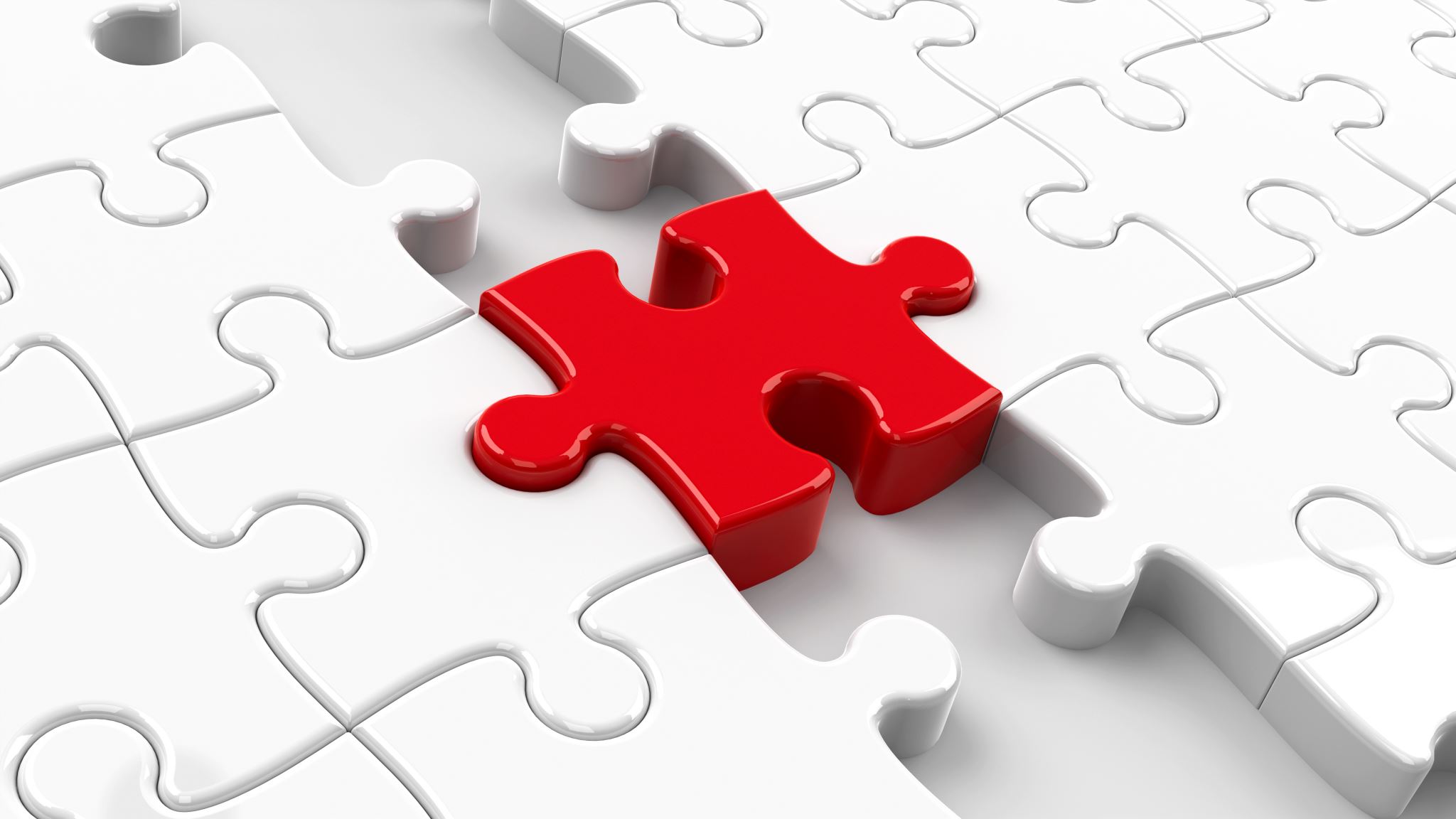 Hy-flex Model
Students choose what/when which option
Hy-flex model
Quality Matters
Hybrid-Flexible Course Design: Implementing student-directed hybrid classes, Brian J. Beatty – 2020
Examining Distance Learners in Hybrid Synchronous Instruction: Successes and Challenges, Online Learning Journal - 2017
Evidence-Based Strategies
Hy-flex course
Q & A
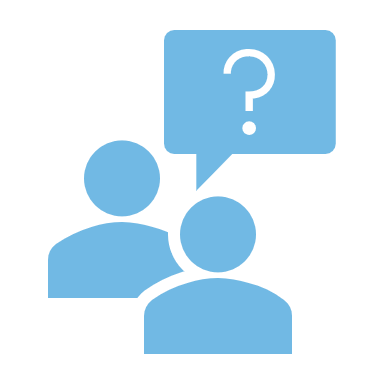 Hy-flex Model
Learner Choice
Provide meaningful alternative participation modes and empower students to choose between participation modes as needed.
For example, create an asynchronous discussion prompt for the online students.
Engage: Identify an activity or discussion prompt to use in f2f and your online course.
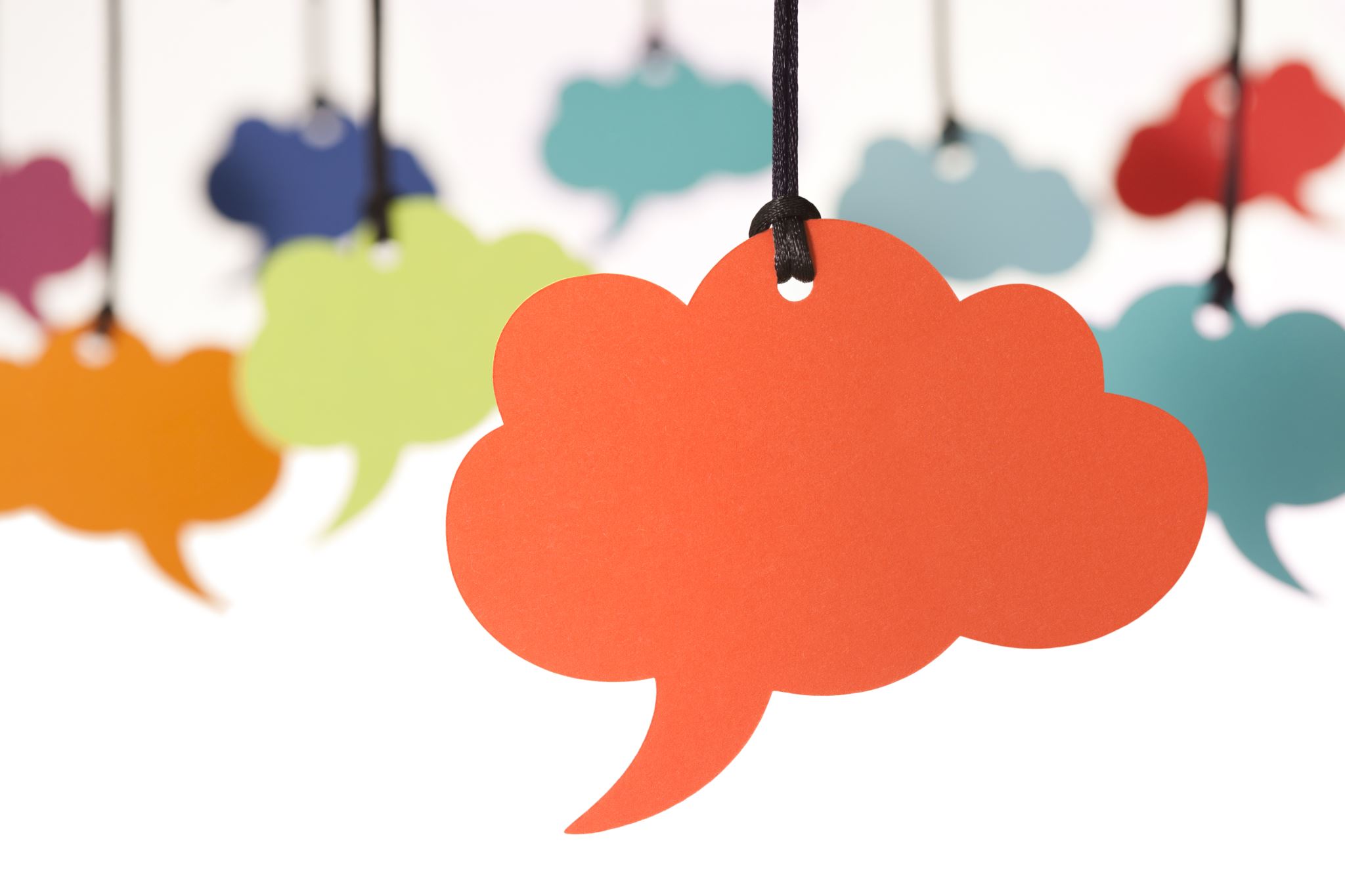 Equivalency
Provide learning activities in all participation modes which lead to equivalent learning outcomes.
For example, modify the f2f activity so it can be completed asynchronously via D2L Discussion or Dropbox.
Engage: Identify an activity or discussion prompt to use in f2f and your online course.
Reusability
Use artifacts from learning activities in each participation mode as “learning objects” for all students
For example, share f2f and online activity outcomes via D2L course site
Engage: Identify a way to share the outcomes of a f2f discussion activity with online students and vice versa.
Equip students with technology skills and equitable access to all participation modes.
Instructor support: MU’s accessibility specialist; DDL, CTL and ITS websites and requesting a 1:1 consultation.
Student support: MU’s ITS website and Help Desk and D2L support.
Engage: Identify potential roadblocks to participation for f2f or online students and resources to overcome them.
Accessibility
No matter which participation mode is chosen, teaching and learning activities should
Students want/need instructors to provide overlapping
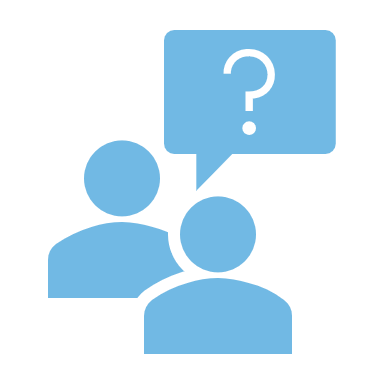 Q & A
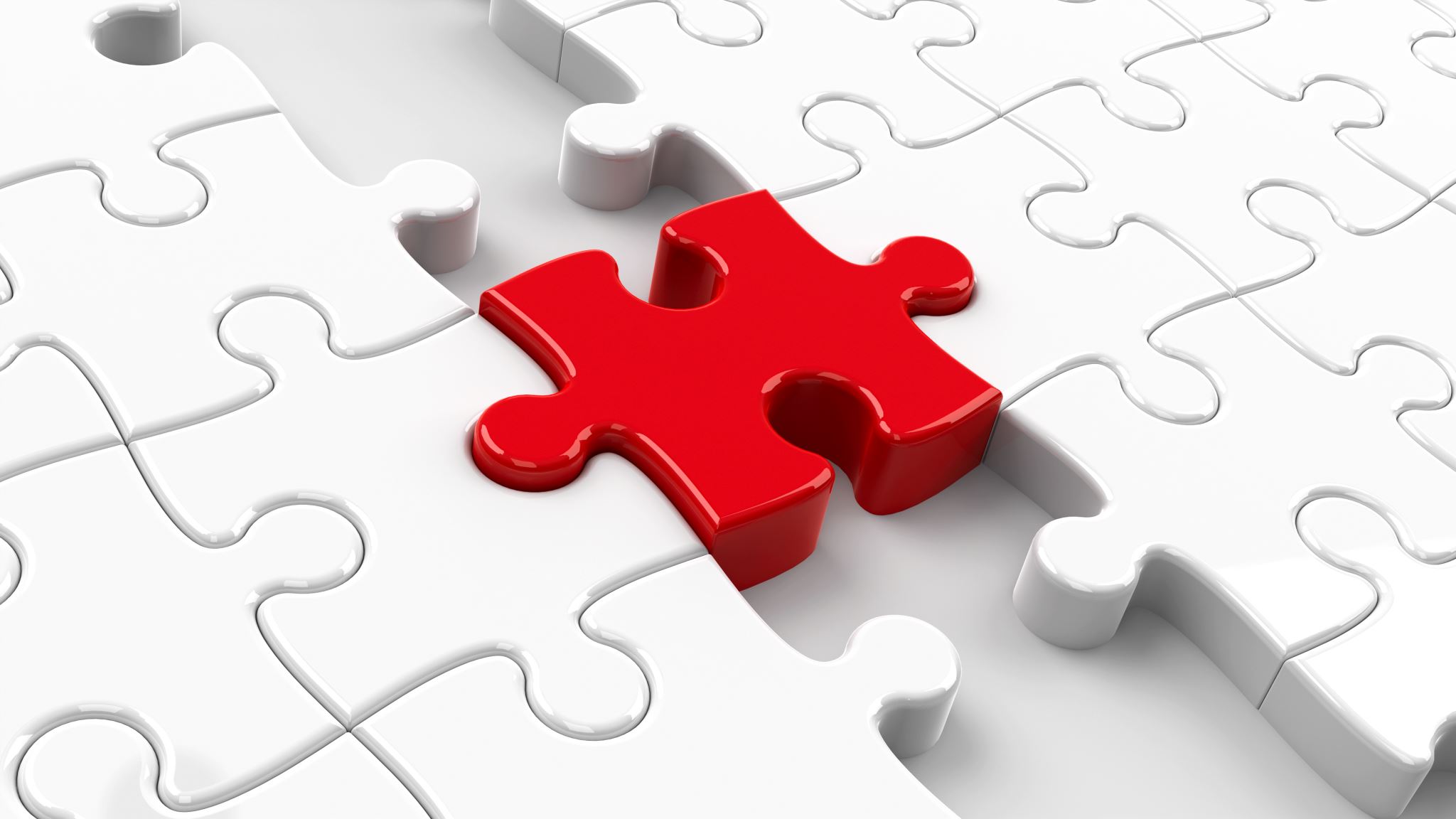 Attendance policy: fall, 2020
Provide a strategy for students to continue course work if they are unable to attend f2f class session for any amount of time due to a pandemic related issue.
Know MU’s and your department’s/school’s expectations
Managing a Multi-modal learning environment – Recommendations for Teaching through the pandemic
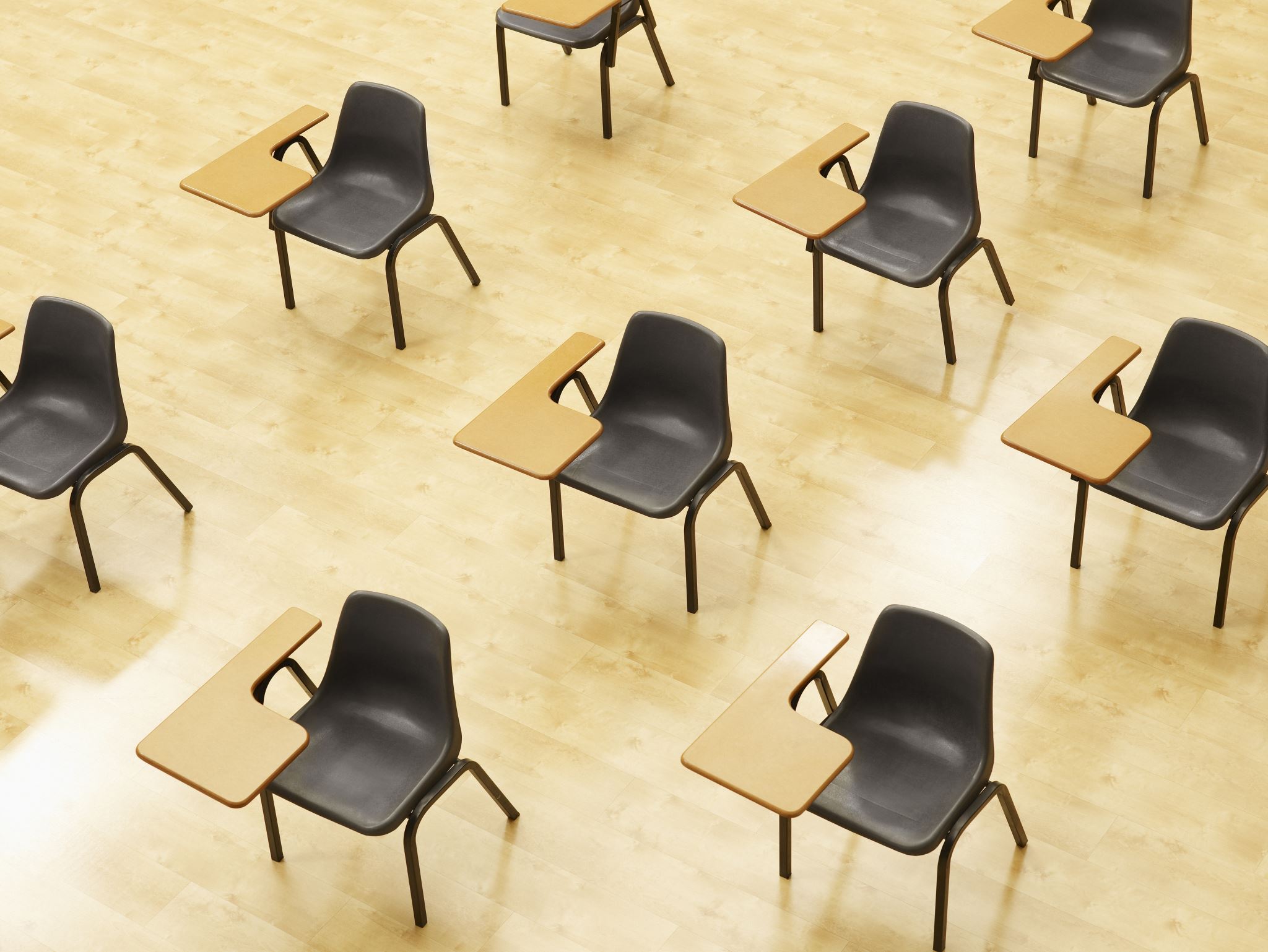 F2f class time
Students who are able, may attend f2f class when they are scheduled to attend f2f class session
F2f students participate in f2f discussions/activities 
Lecture and other content would have been already accessed in the D2L course site
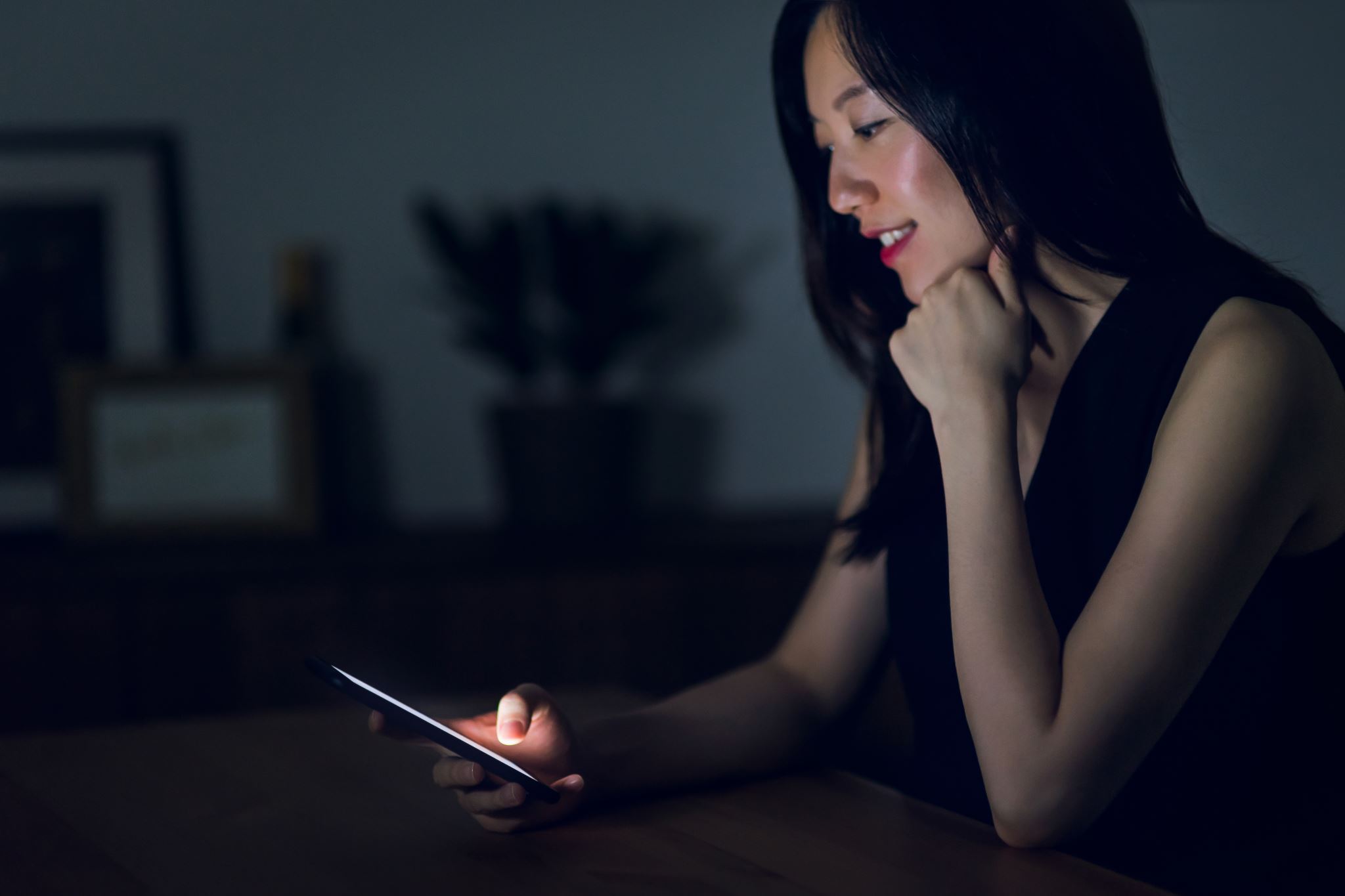 Asynchronous class
Students who are unable to attend f2f class session due to quarantine or illness and students who are scheduled to be online already for that session will have asynchronous discussion in D2L 

Maintain same discussion/activity/assignment deadlines for students regardless of modality

Encourage students from both modalities to interact with one another asynchronously via course site and synchronously via whole class Teams meetings
Hy-flex:Lectures/content, discussions, and class time, oh my!
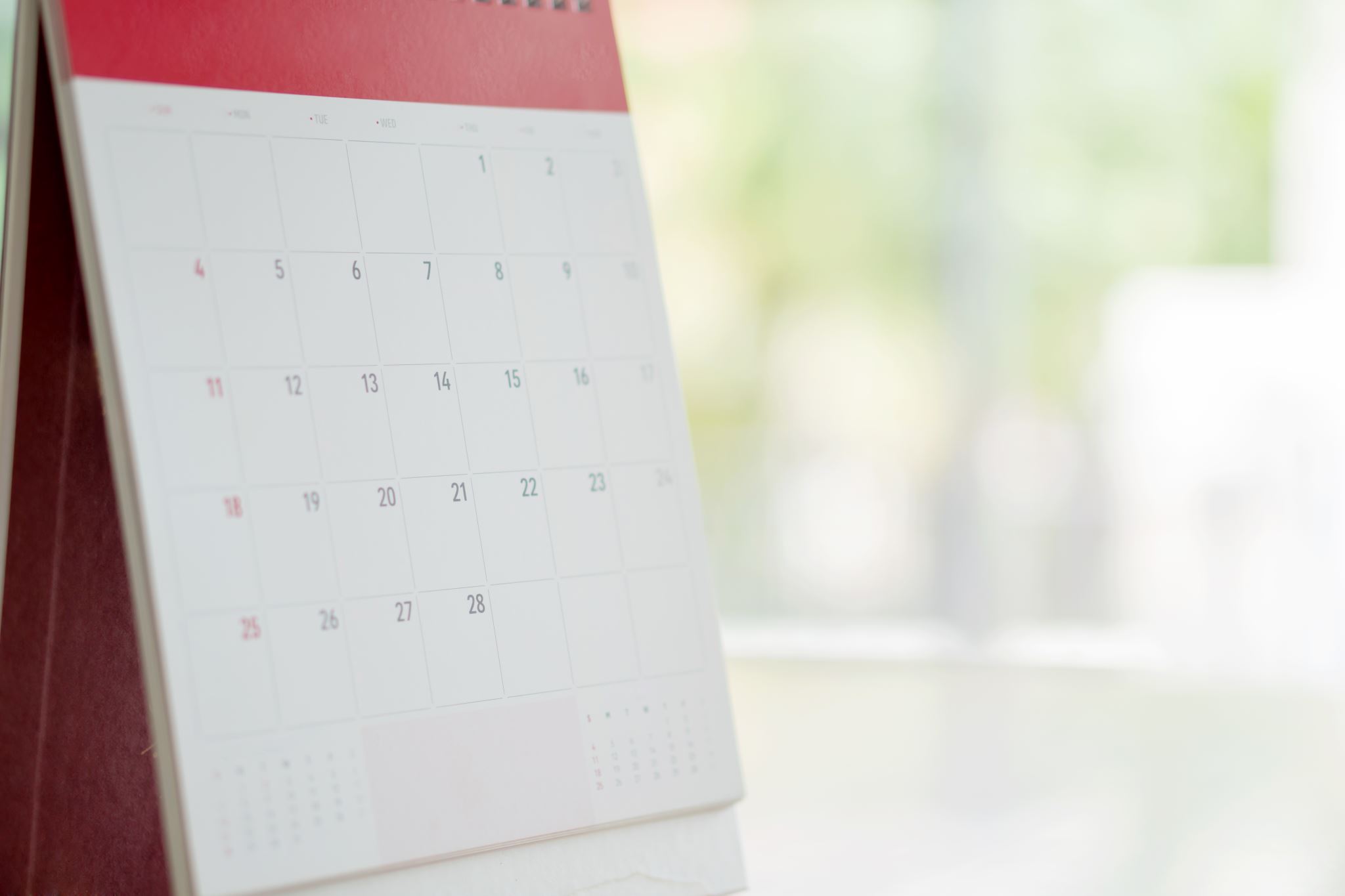 Synchronous class sessions
Integrating Teams discussions between students who are f2f in the classroom and live online has so many components for frustration and error… 

Getting kicked off internet or freezing
Poor audio
Poor visuals
Proper camera/mic placement throughout class (engagement)
Missing visual cues 
Equity between modalities?
Reduced class time due to addressing streaming technology
If you choose to have online live streaming of your F2F class time be sure to:
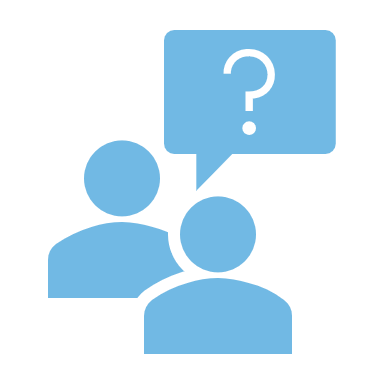 Q & A
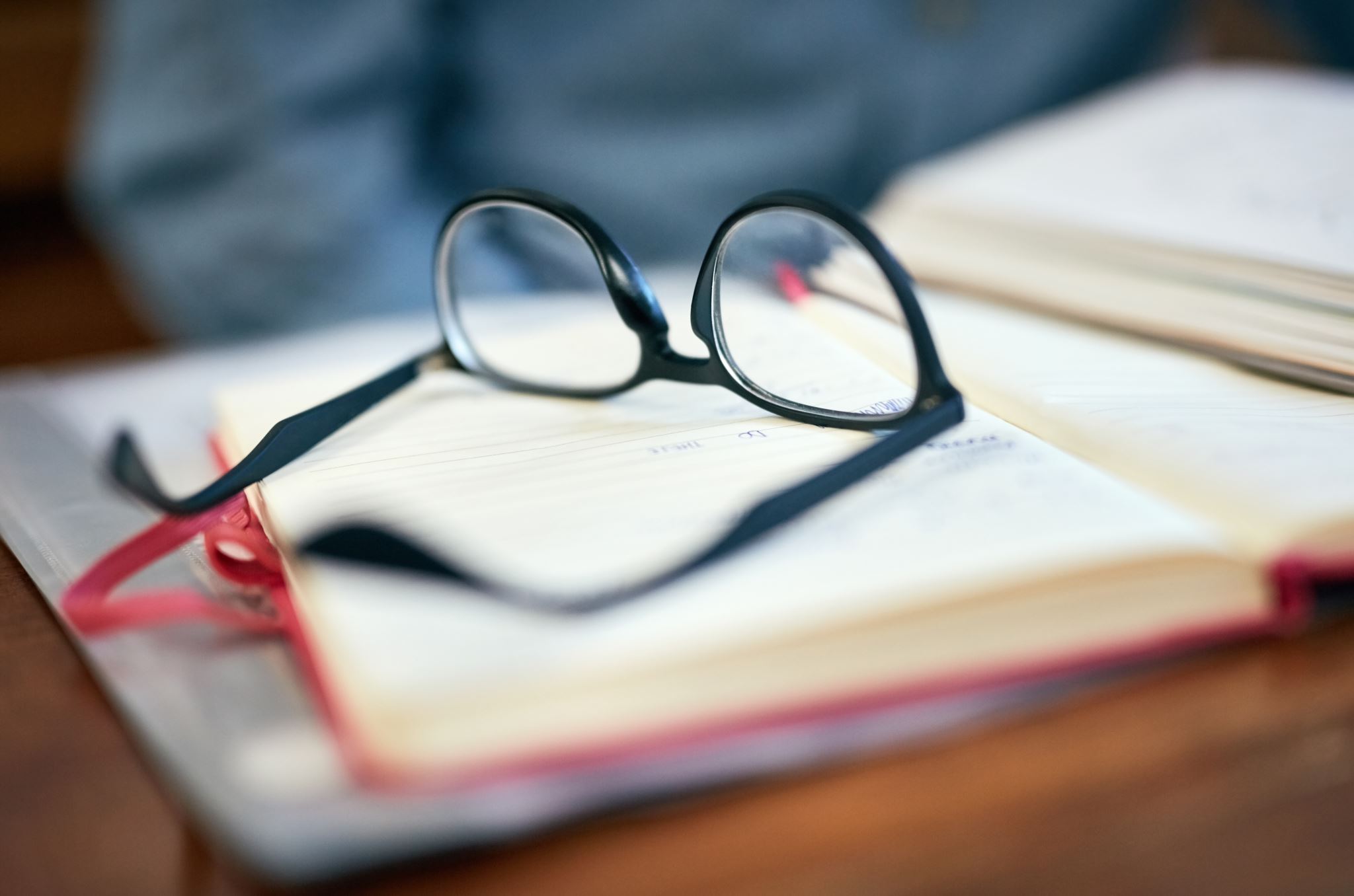 Review Hy-flex
Prepare course content in D2L course site prior to f2f class time
Expect students to “consume” lectures and other content prior to class time

F2f students participate in a live discussion in the classroom

Online students participate in an asynchronous discussion via the D2L course site due by the end of f2f class day

Consider holding online synchronous sessions when all students are online

Consider offering online office hours
Synchronous sessions
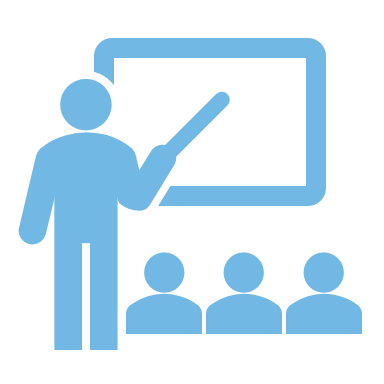 MS Teams is most effectively used for synchronous sessions when the whole class meets at the same time with everyone online (break out rooms are possible).

MS Teams is a great tool for optional online office hours.

MS Teams can be used to create a positive and meaningful CoI and engaged classroom environment.
Instructor lectures
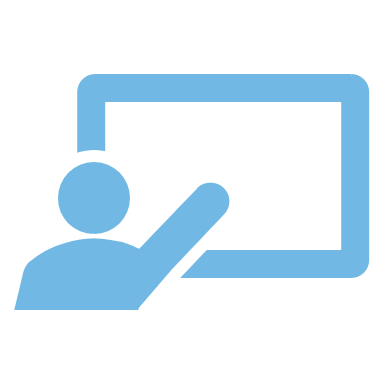 Teams can also be a great tool for recording brief instructor lectures to post in weekly/module course D2L course content. 

Ideally, instructor lecture videos are broken into 4-10 minute “chunks” and posted as course content in the D2L course site for students to access at the start of the course week
“Using media to enhance the classroom experience part 1 and part 2: 9/29 and 9/30
Organize a variety of course content/resources on D2L site so students can access prior to class time:

Library

Podcasts

News stories

YouTube, etc.

Student-generated content
Content/ResourcesIn addition to instructor lectures, cull already created resources
Hy-flex model aligns with whatstudents want/need instructors to provide
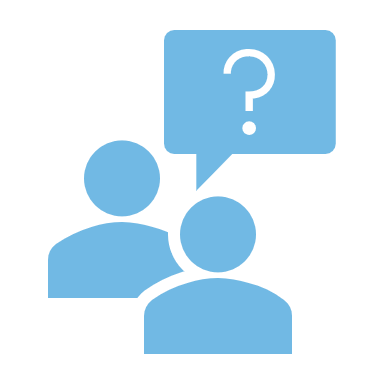 Q & A
There may be as many course models for students to learn as there are courses they are taking
Support Students
KISS
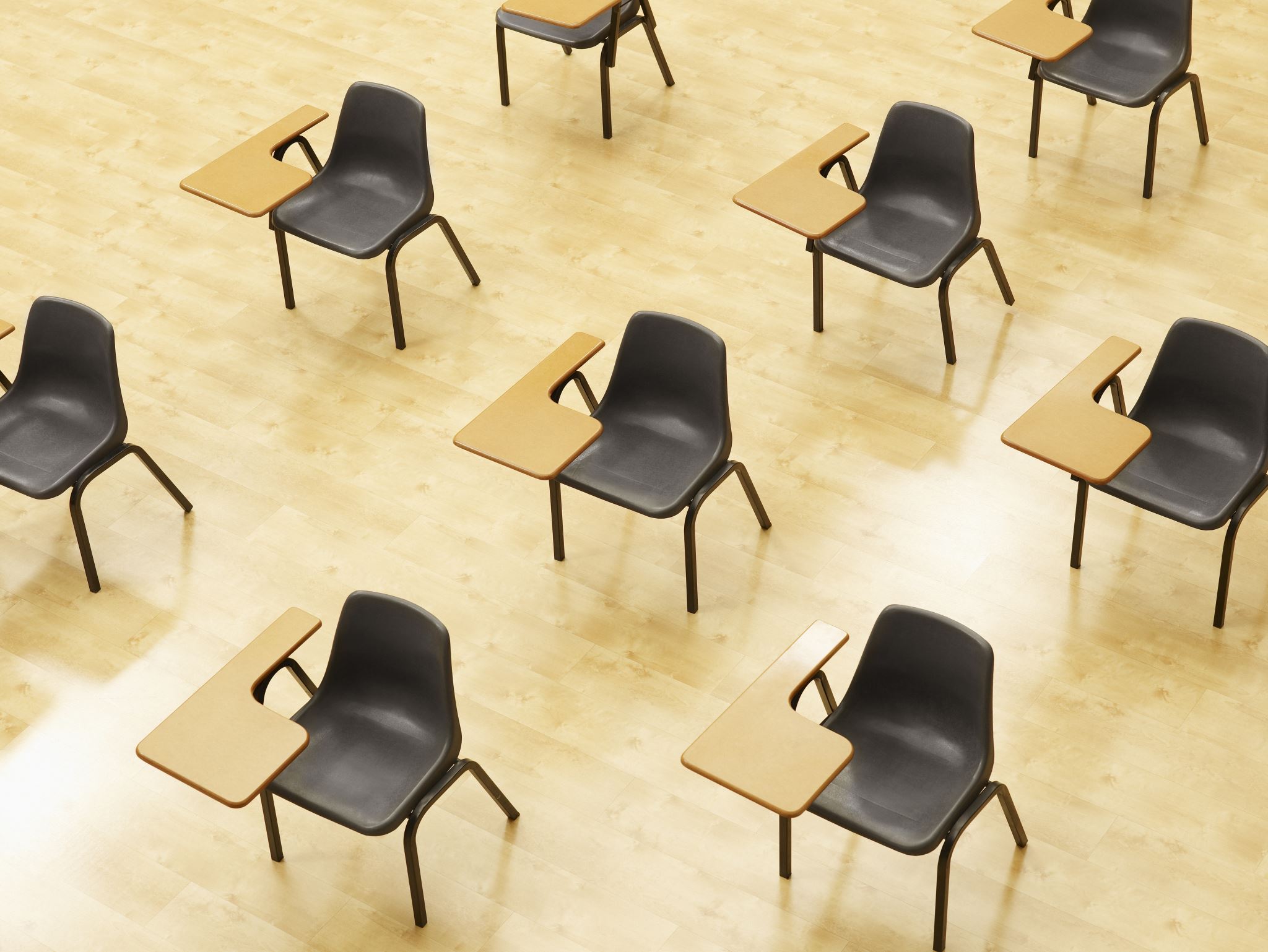 learning sciences across course models:
Help students stay present and engaged so they can learn.
Motivate your students to persist and succeed.
Inspire and motivate yourself to bring your best teaching.
Appreciate the “Small Teaching” principle.
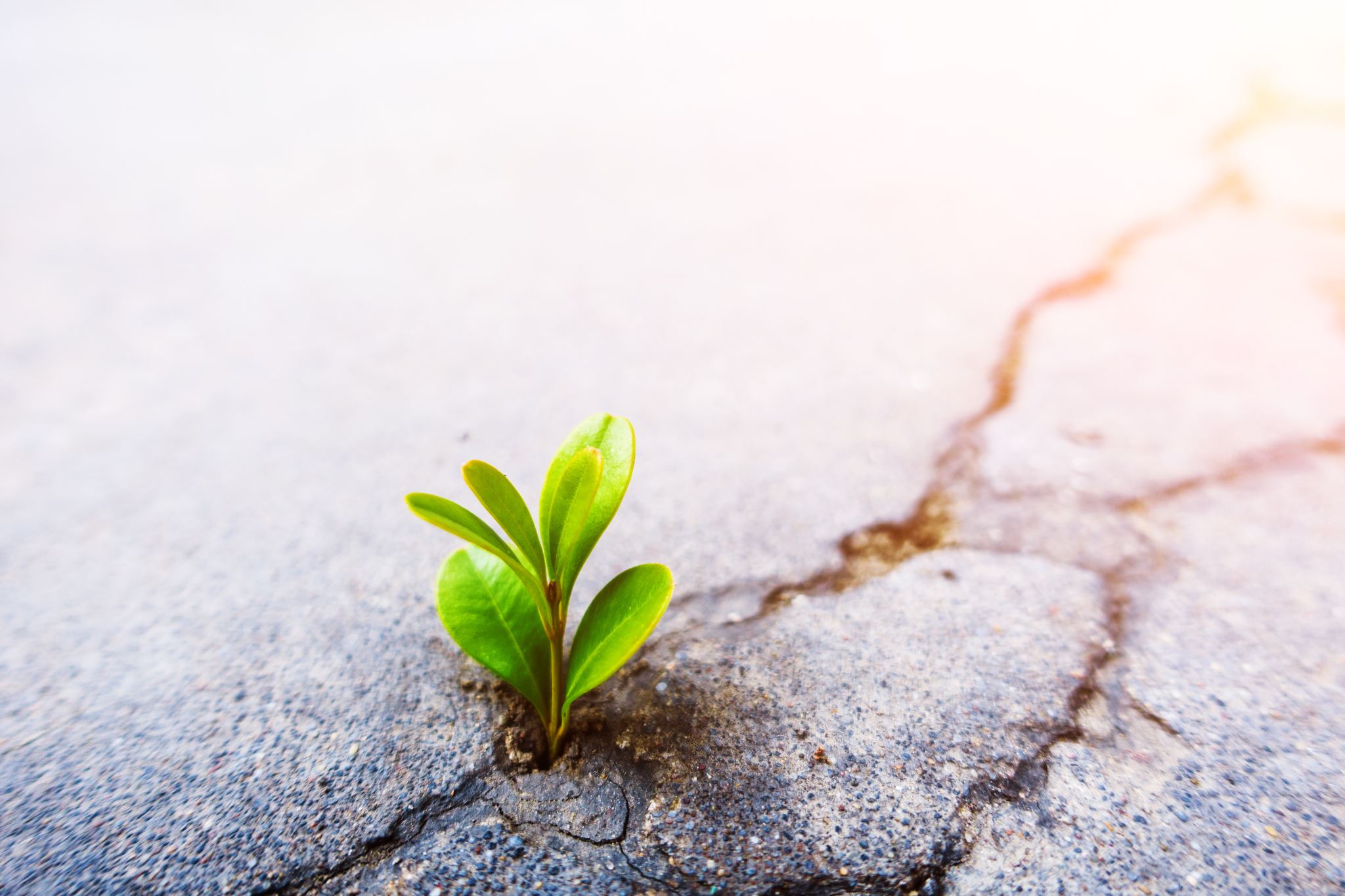 1-minute Reflection
Identify 1-2 pieces from this session you can try
Identify 1-2 questions you have 
Identify 1-2 helpful resources to support your efforts
Resources
1:1 Consultations:
DL website – portal to create ticket for instructional designers
Kathleen.auchter@marquette.edu
CTL website/email - faculty fellows
Melissa.shew@marquette.edu